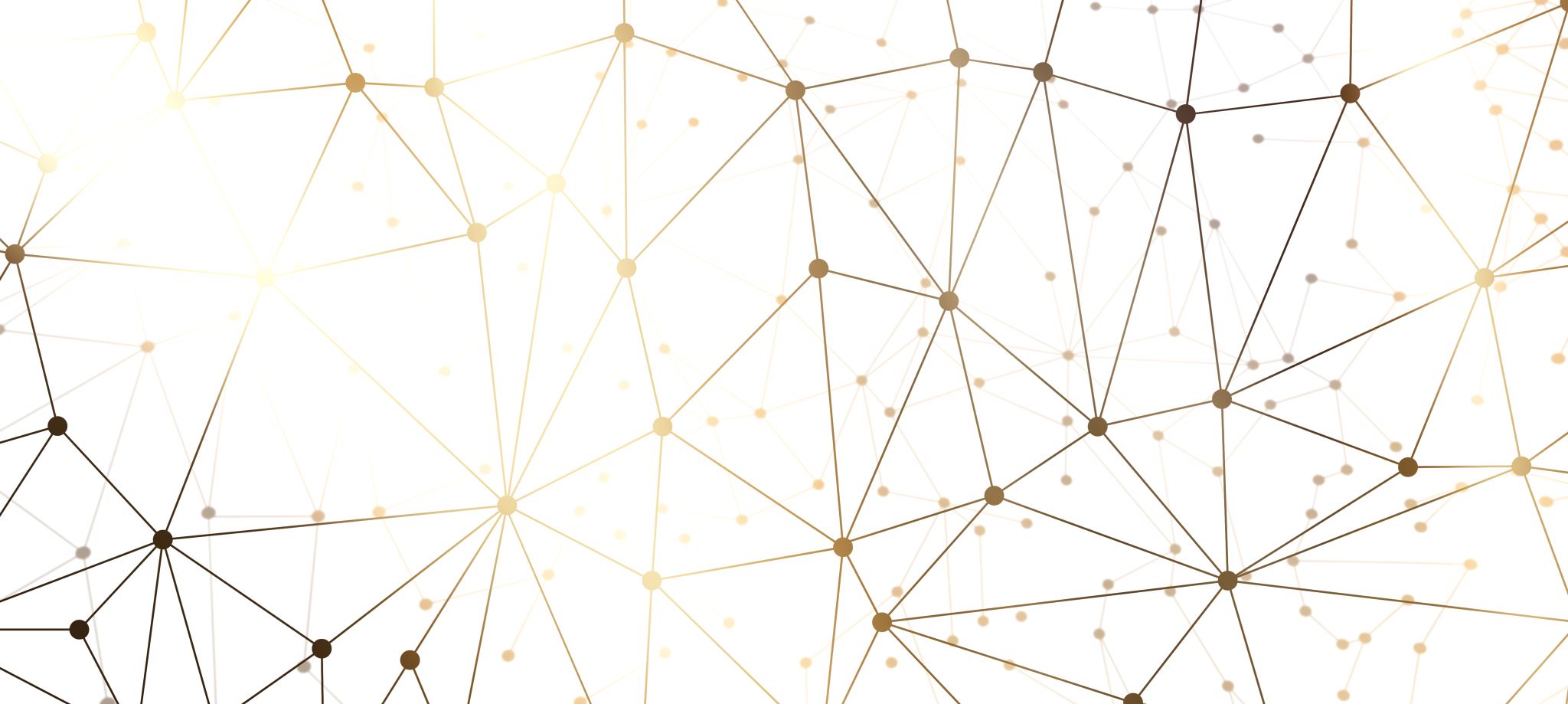 Films SK F06/07/08
Säsongen 2022
Träning
2-3 ggr/vecka under säsong – stäms av med IB
Träningsgrupp tillsammans med F09/10
06/07 delvis med seniorerna
Målvaktsträning
Fredagar i Gimo innan Björkparken är redo
Fysträning onsdagar (när elljusspåret tinat upp)
Delta i Öppen träning i Diös för de som vill
Björkparken, Film
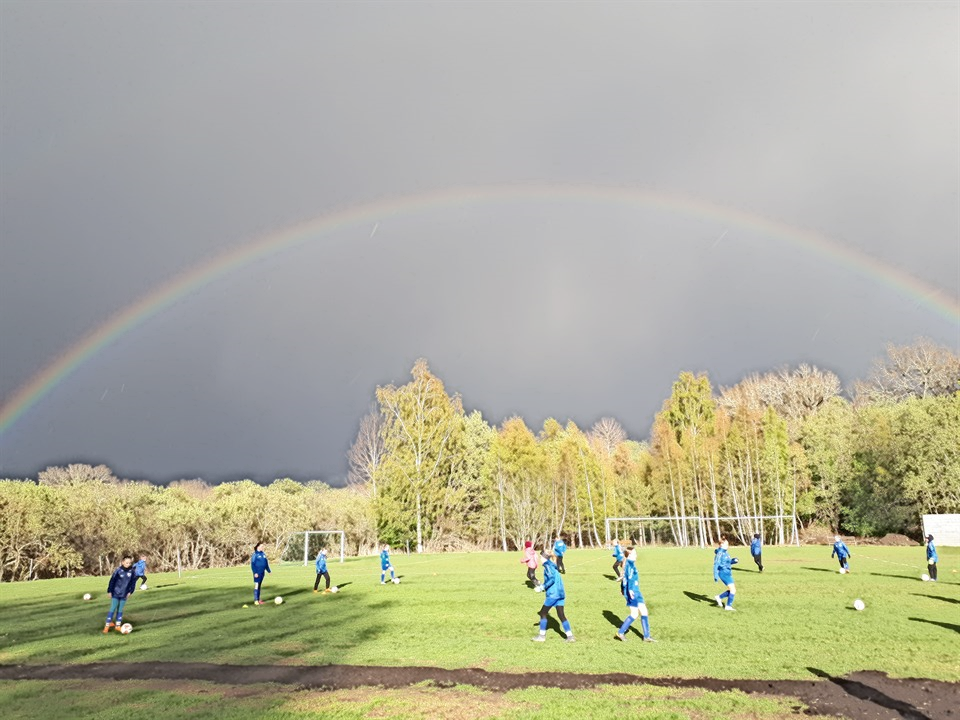 Spela för utveckling till  11 mot 11
Seriespel – start i april/maj
DM 08 (9 mot 9)  - match 17 april
Mid Nordic Cup i Sundsvall
Roslagcsupen
Tävling
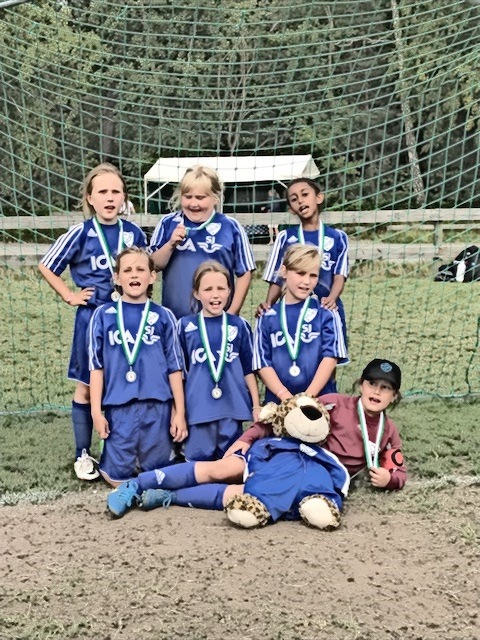 11 mot 11 samt 9 mot 9
Mål 2022
Utvecklas som fotbollsspelare mot seniorfotboll (11 mot 11)
Träna fysisk aktivitet tillsammans
Träna individuella tekniska färdigheter 
Utvecklas som grupp och lag och HA ROLIGT!
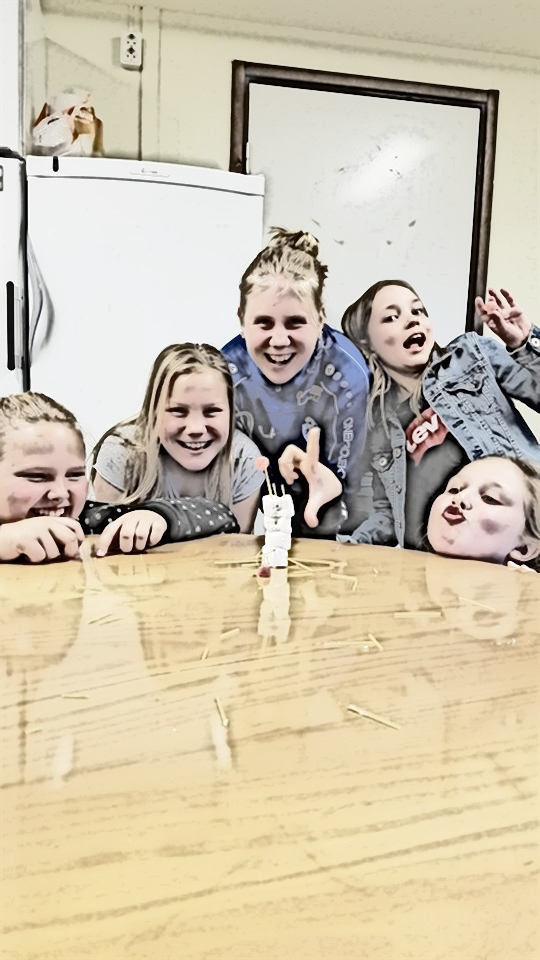 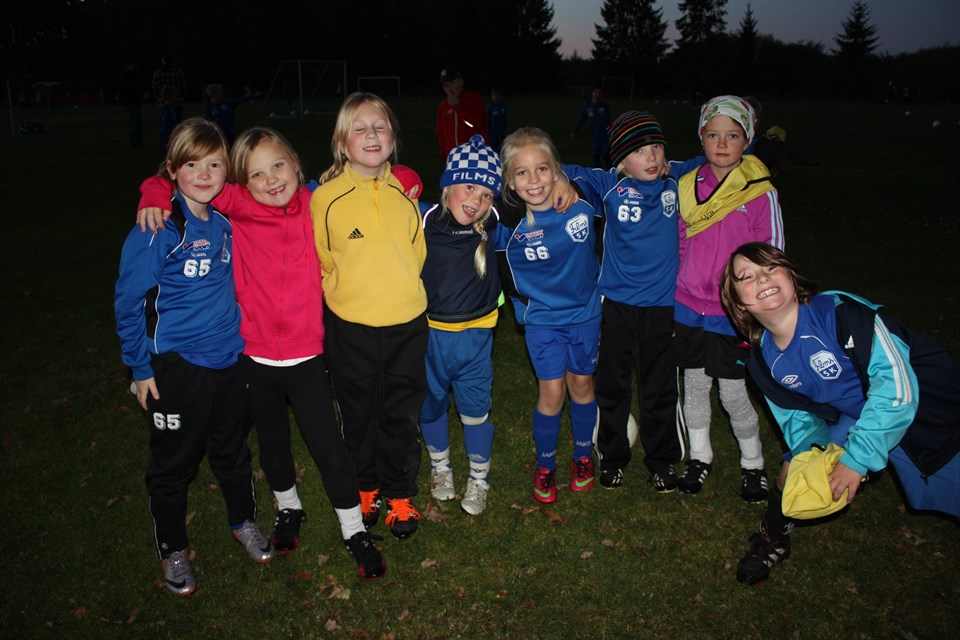 Varför spelar vi fotboll?
IK Uppsala
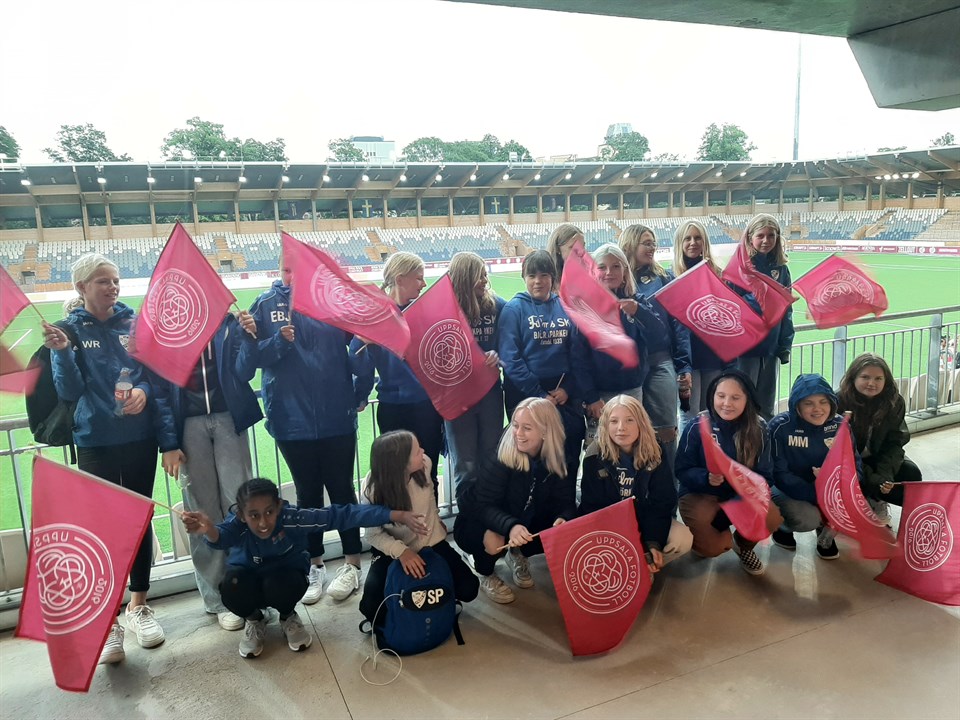